WYCIECZKA DO CENTRUM NAUKI KOPERNIK29 listopada „Gwiazdki” wybrały się na wycieczkę do Centrum Nauki Kopernik. Naszym celem było poznanie tego pełnego ciekawych eksponatów i doświadczeń miejsca. Największą naszą uwagę skupiła ściana baniek mydlanych i oczywiście Galeria Bzzz - główny cel naszej wycieczki. Mogliśmy bez ograniczeń doświadczyć tego, co można spotkać na łące. Uczestniczyliśmy w przedstawieniu „O Królewiczu Ferrycym i Królewnie Krystali” w  wykonaniu Teatru Robotycznego .
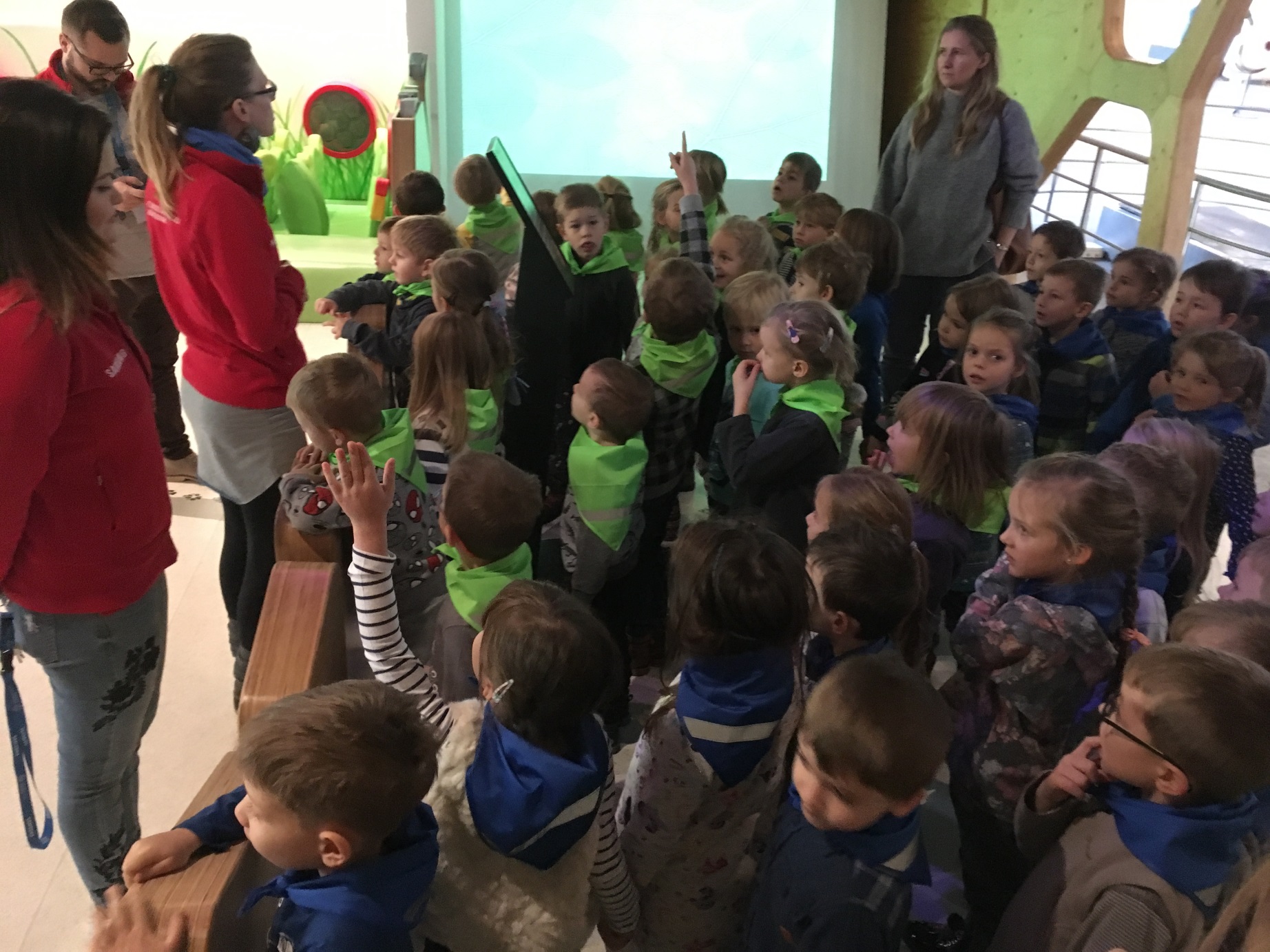 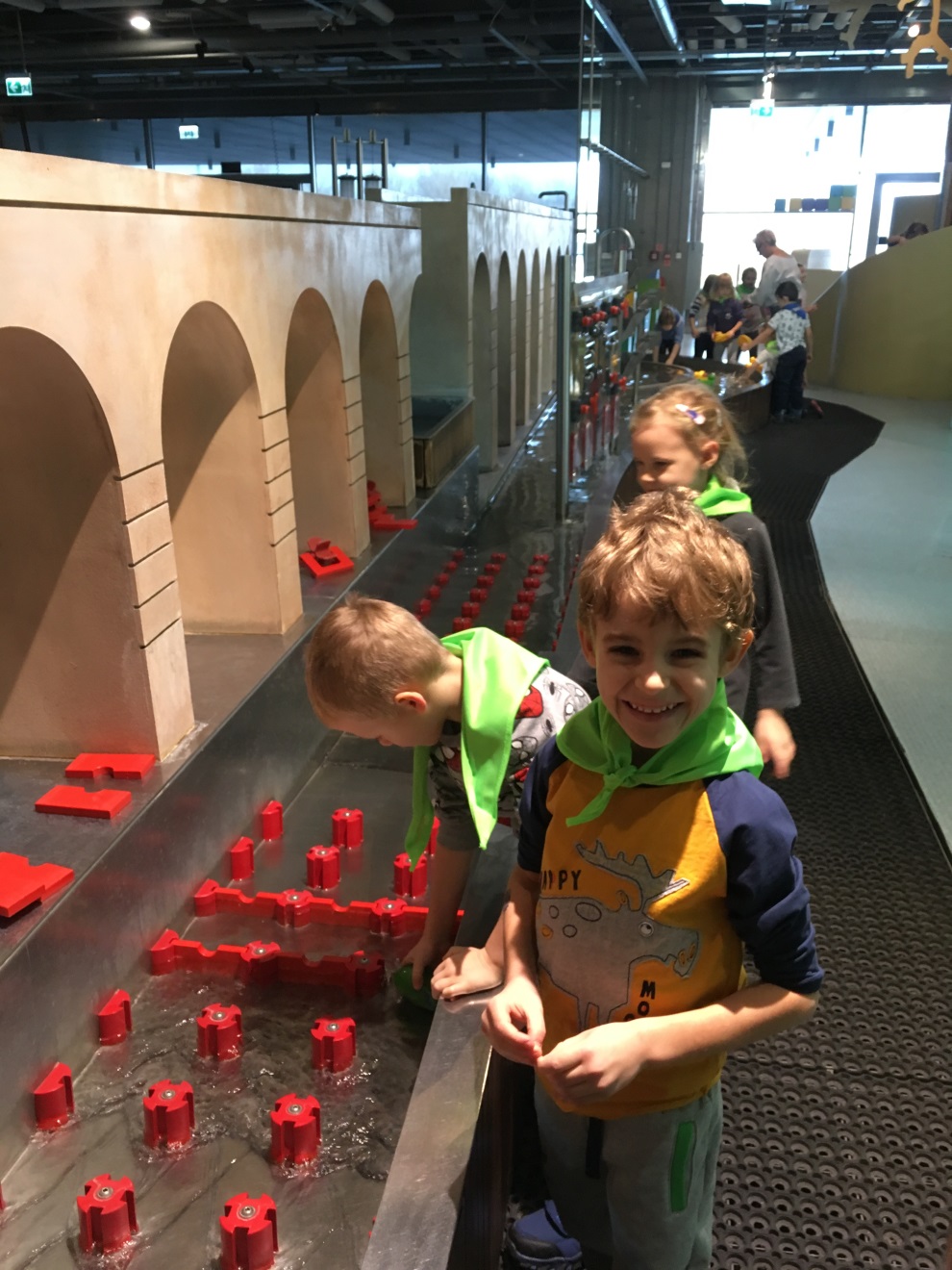 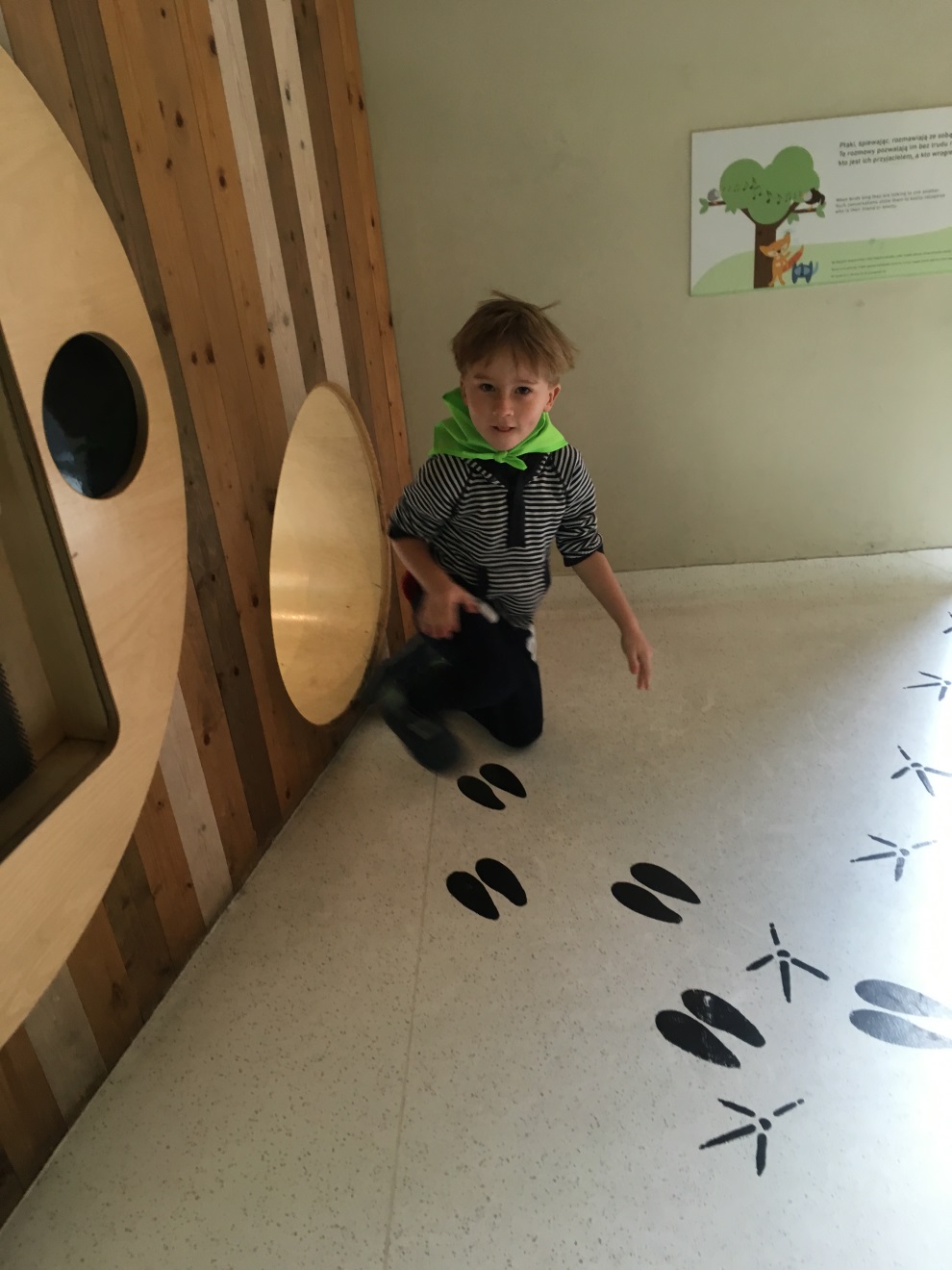 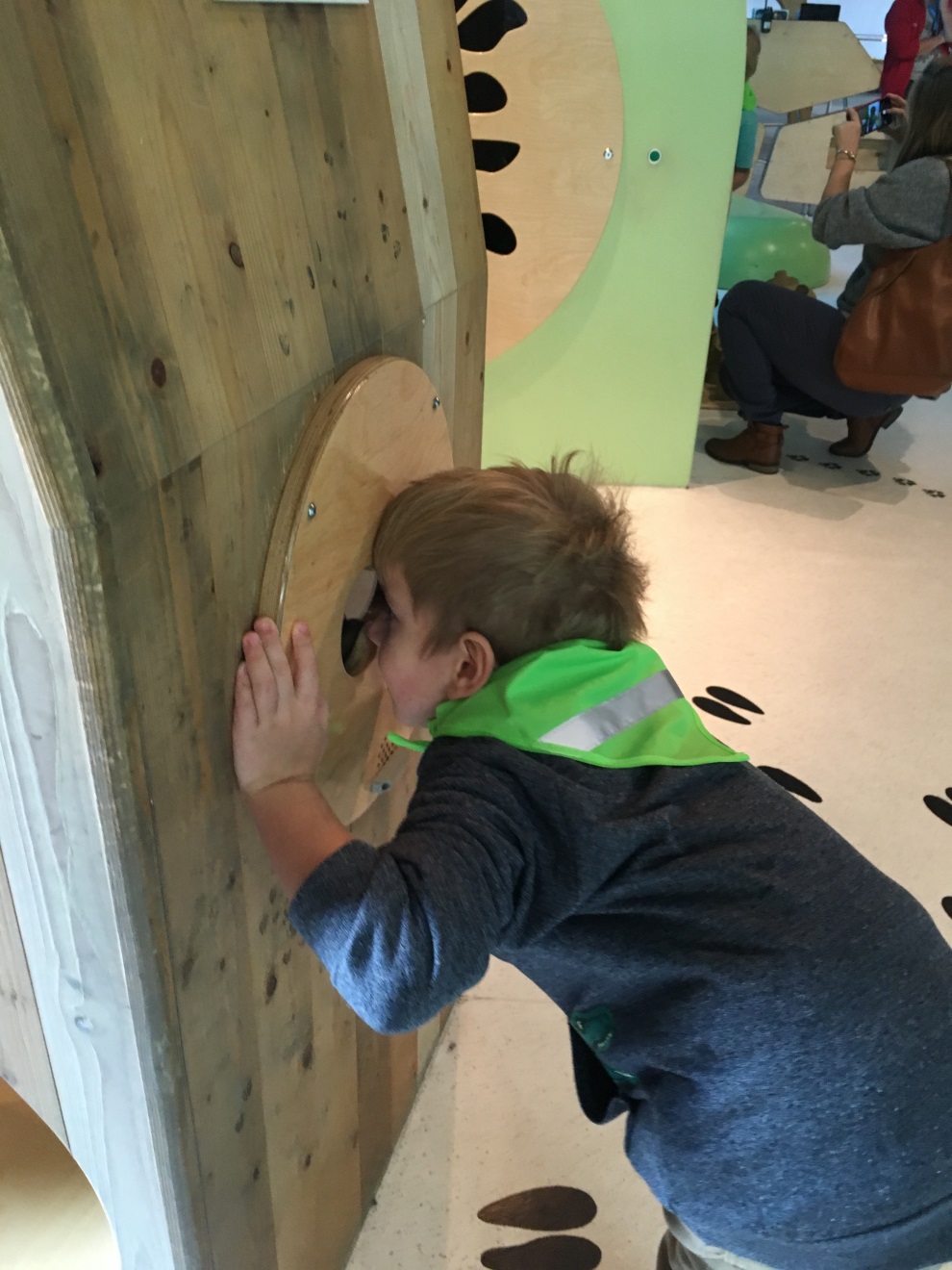 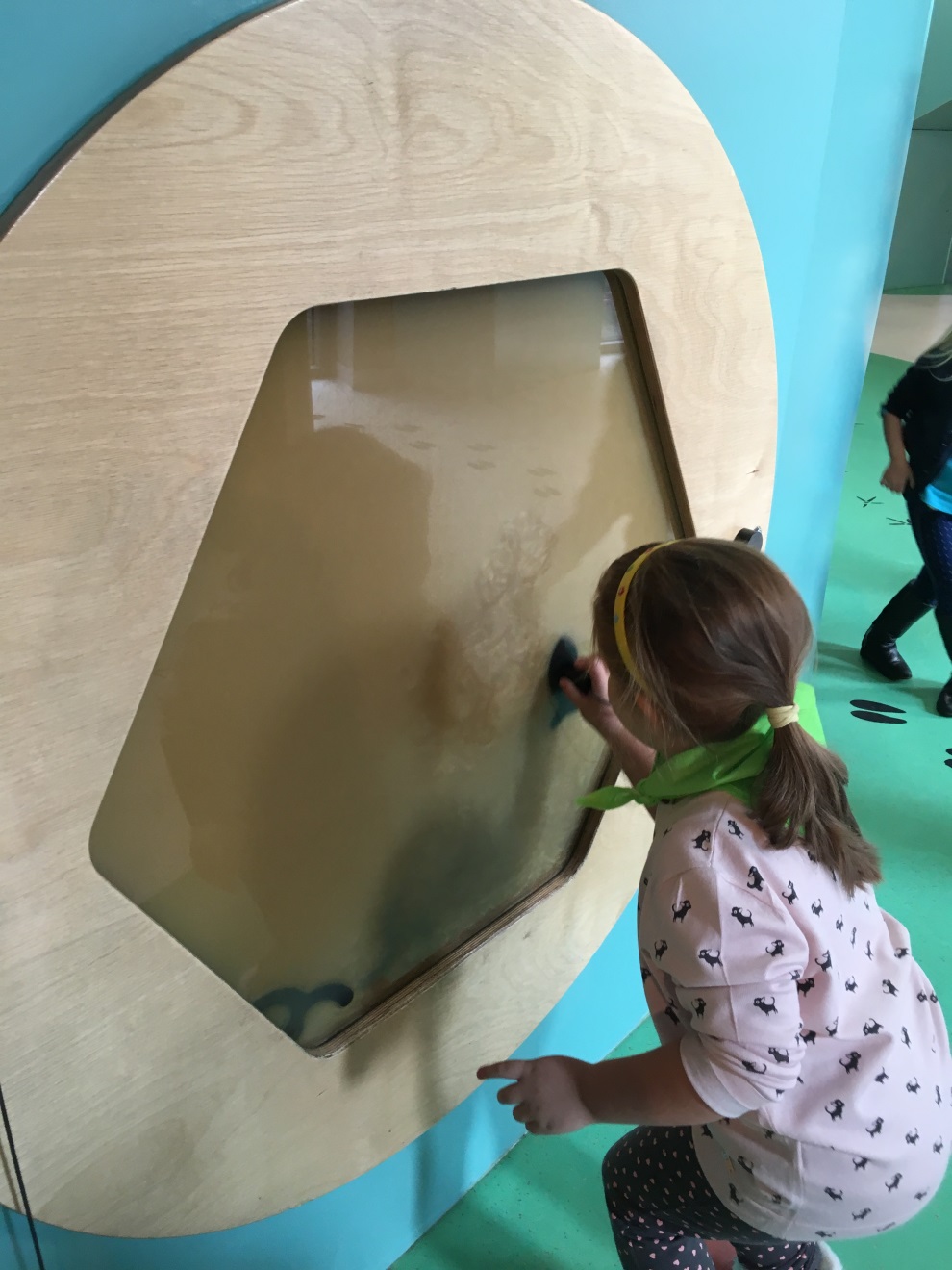 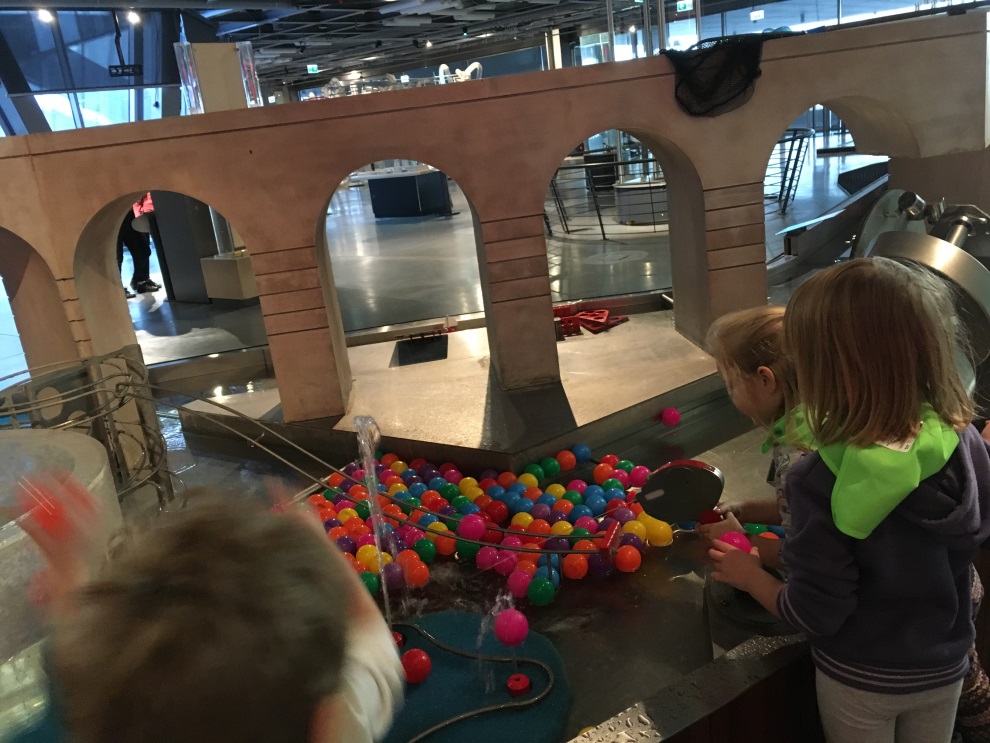 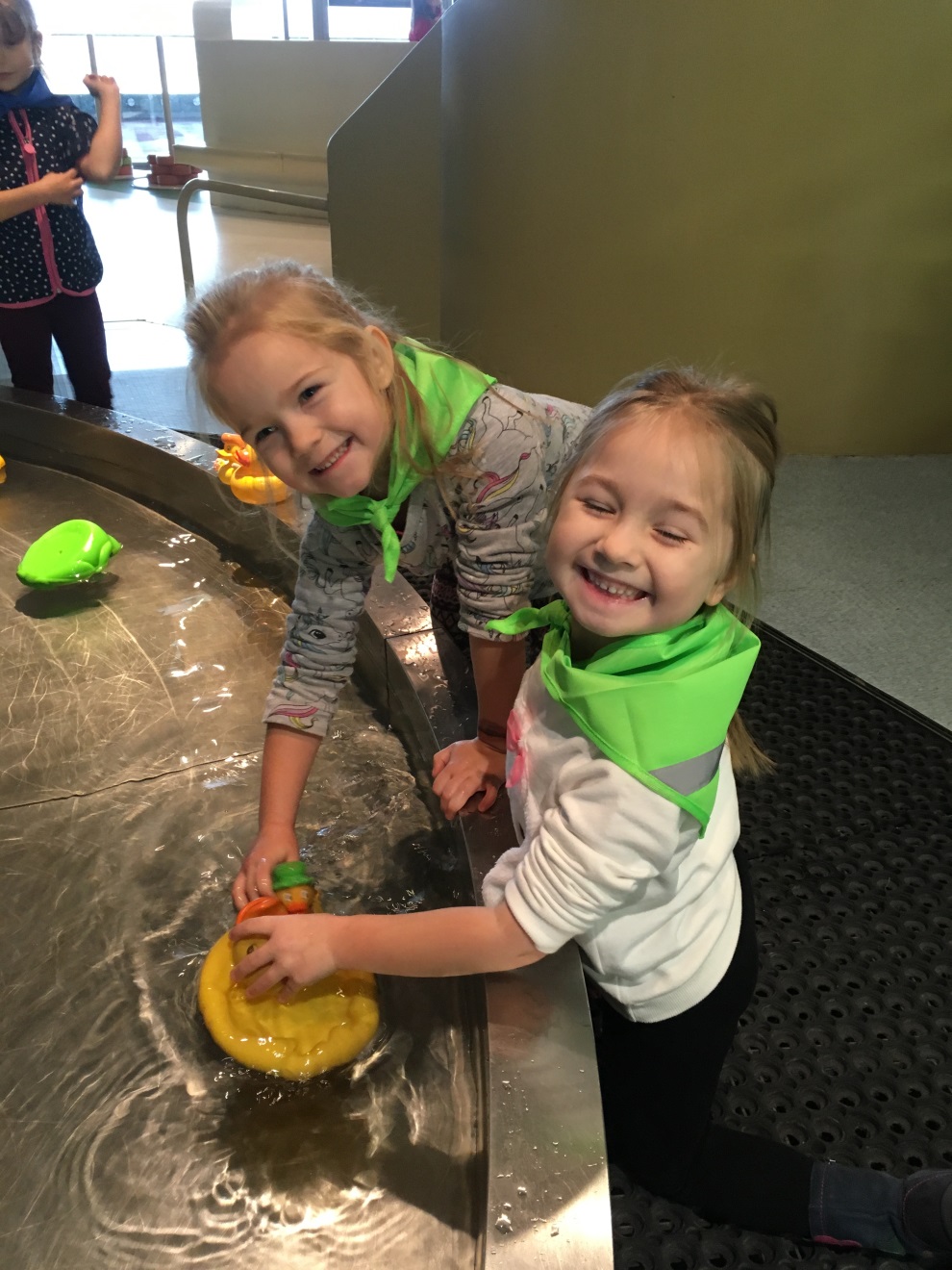 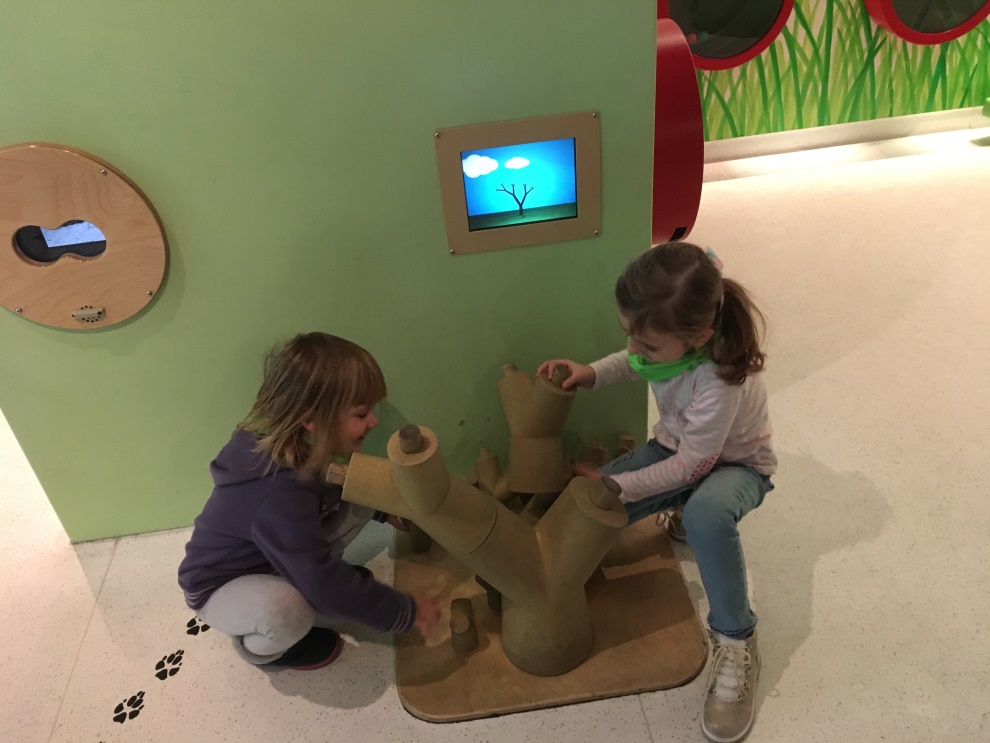 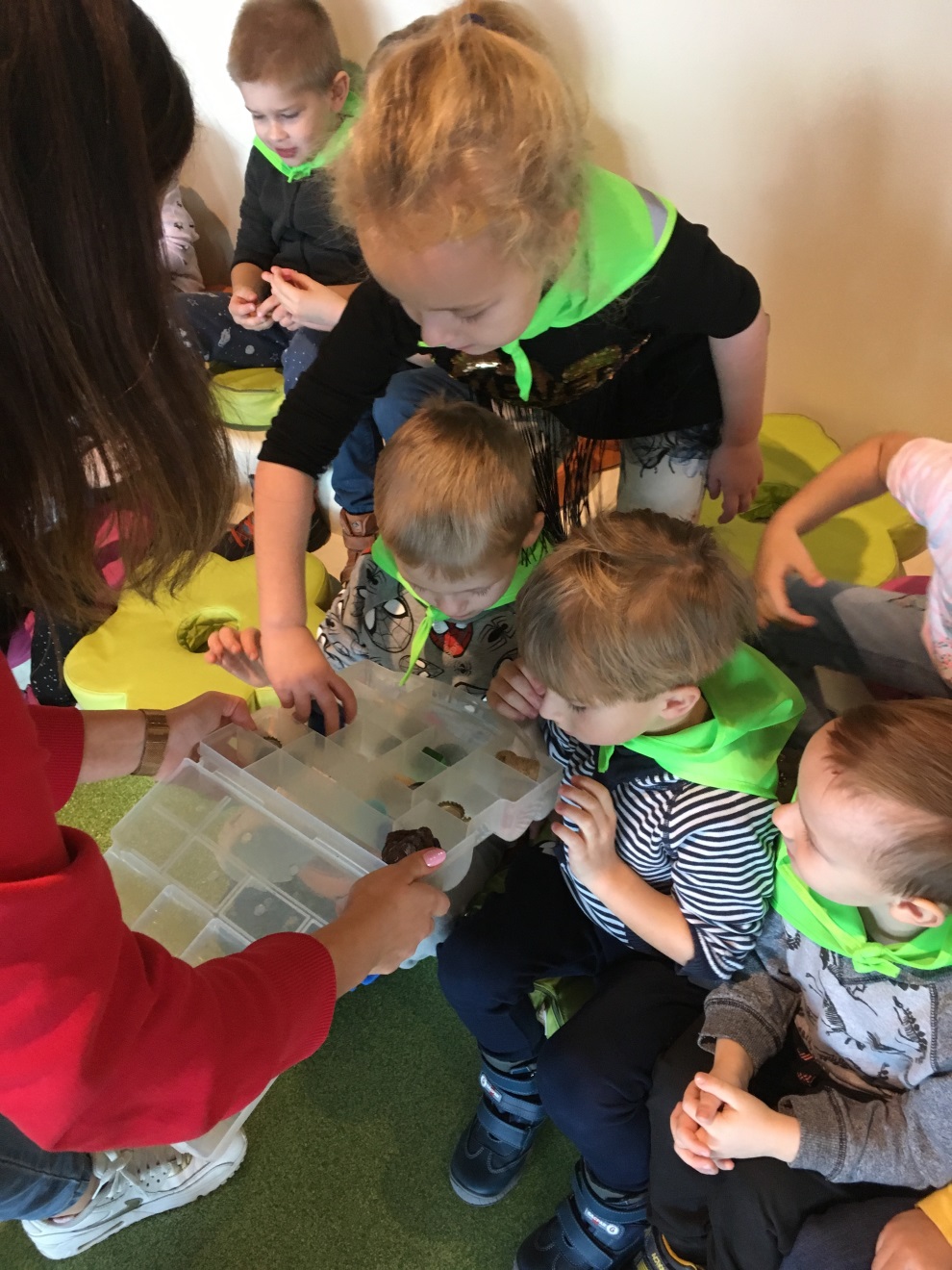 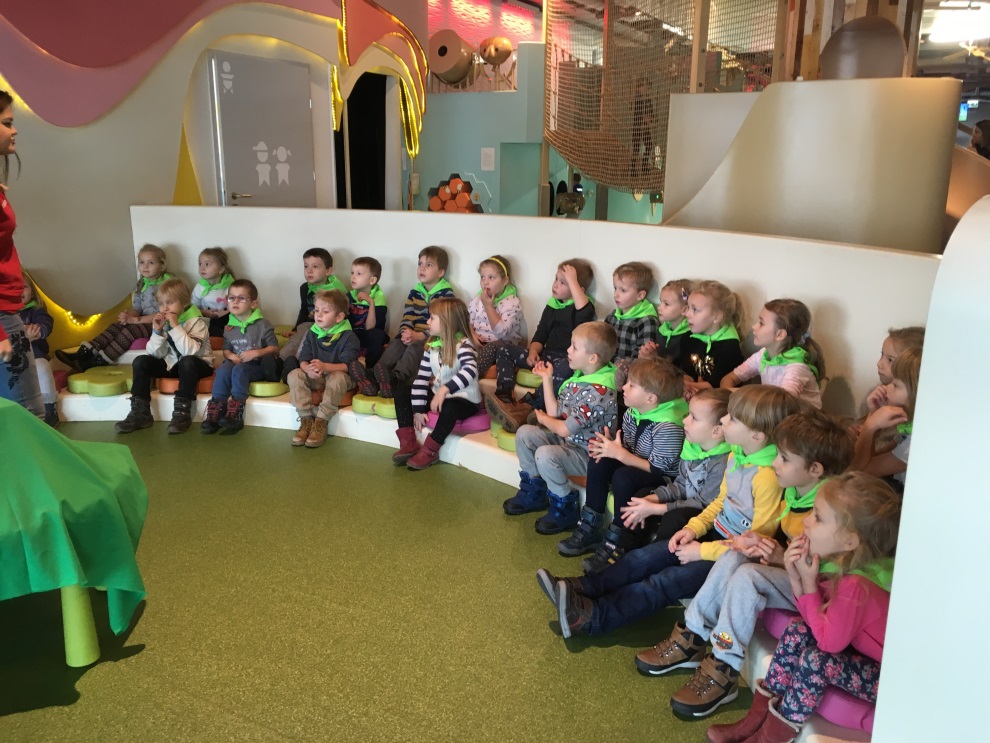 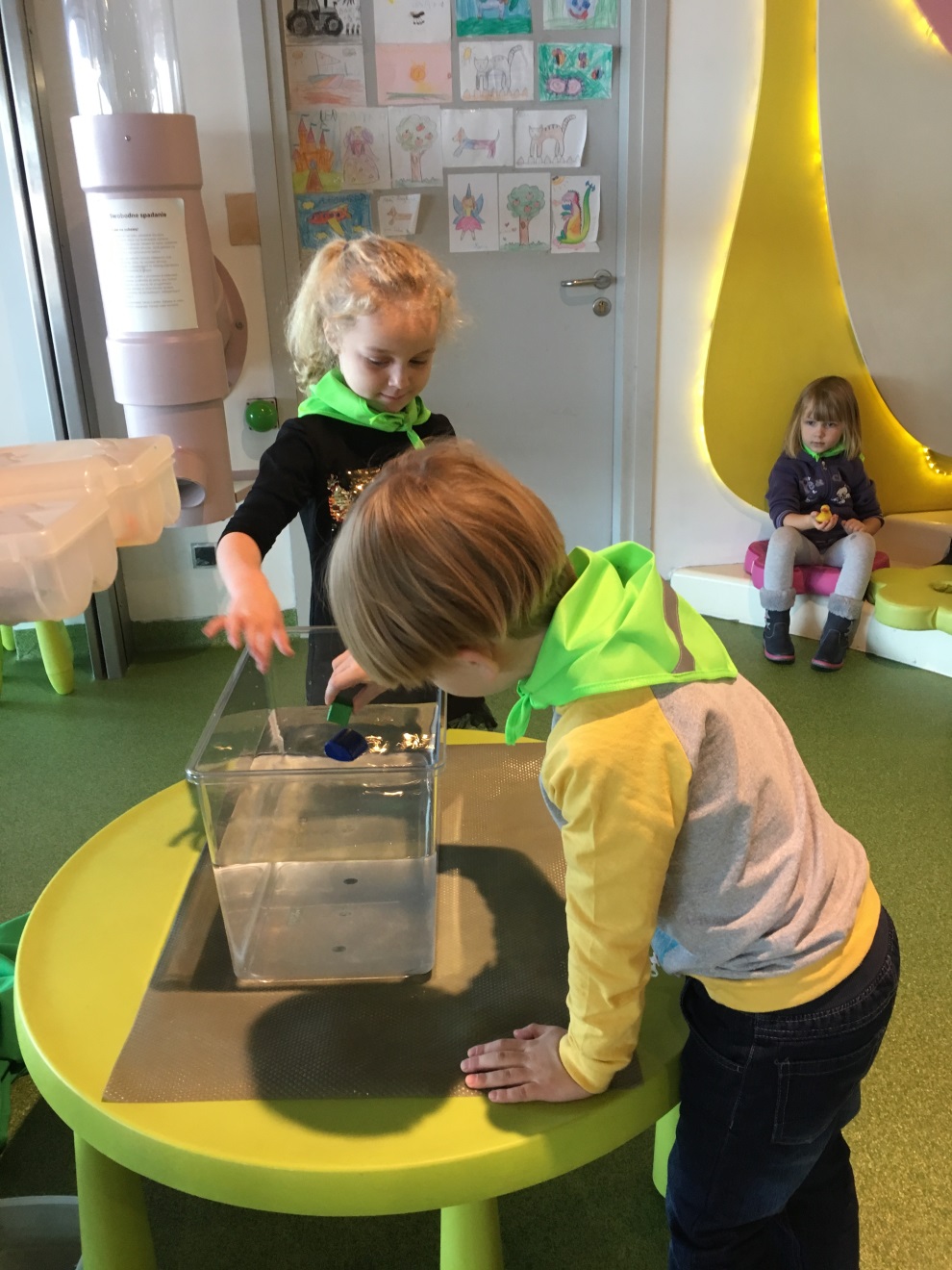 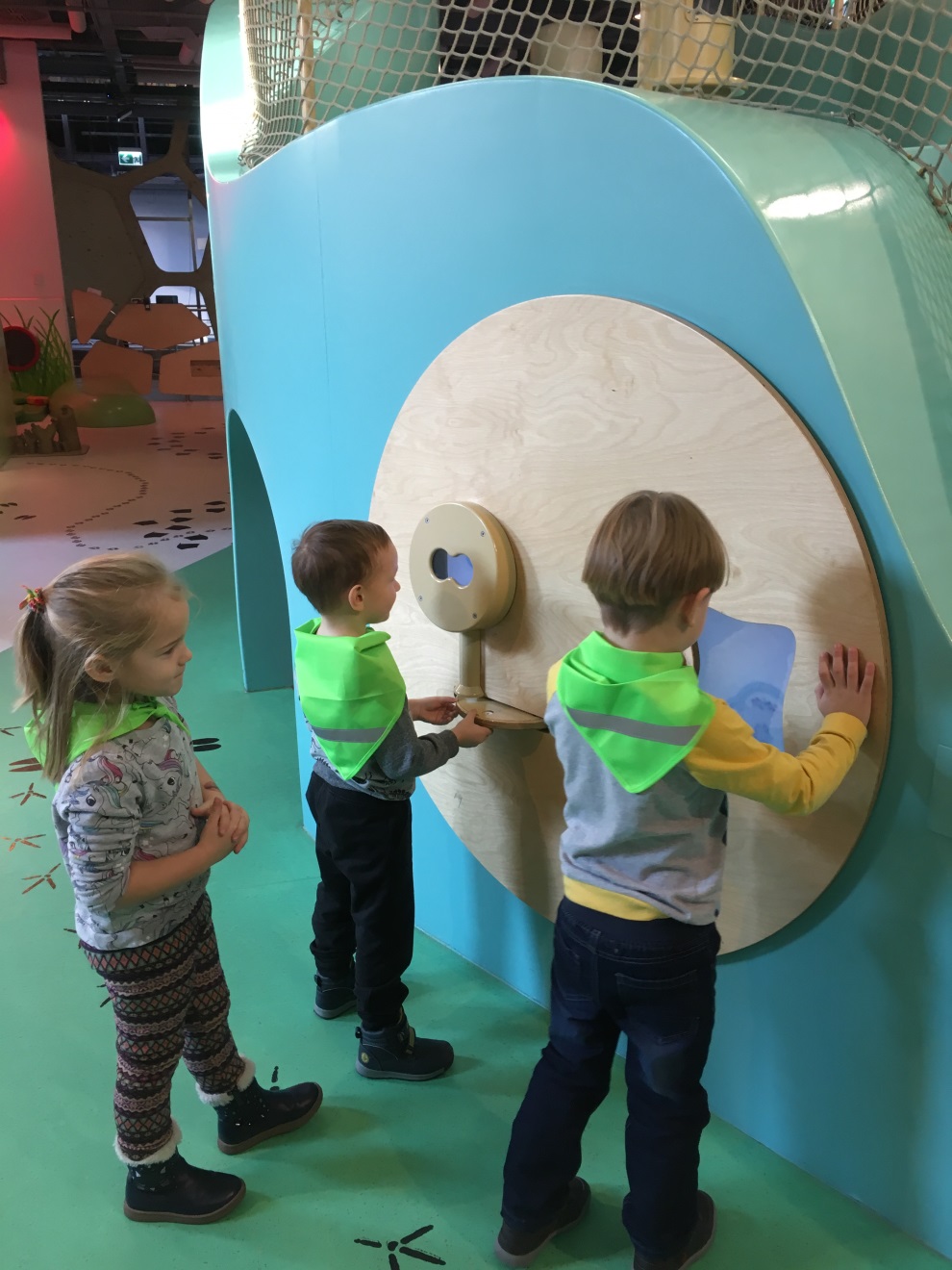 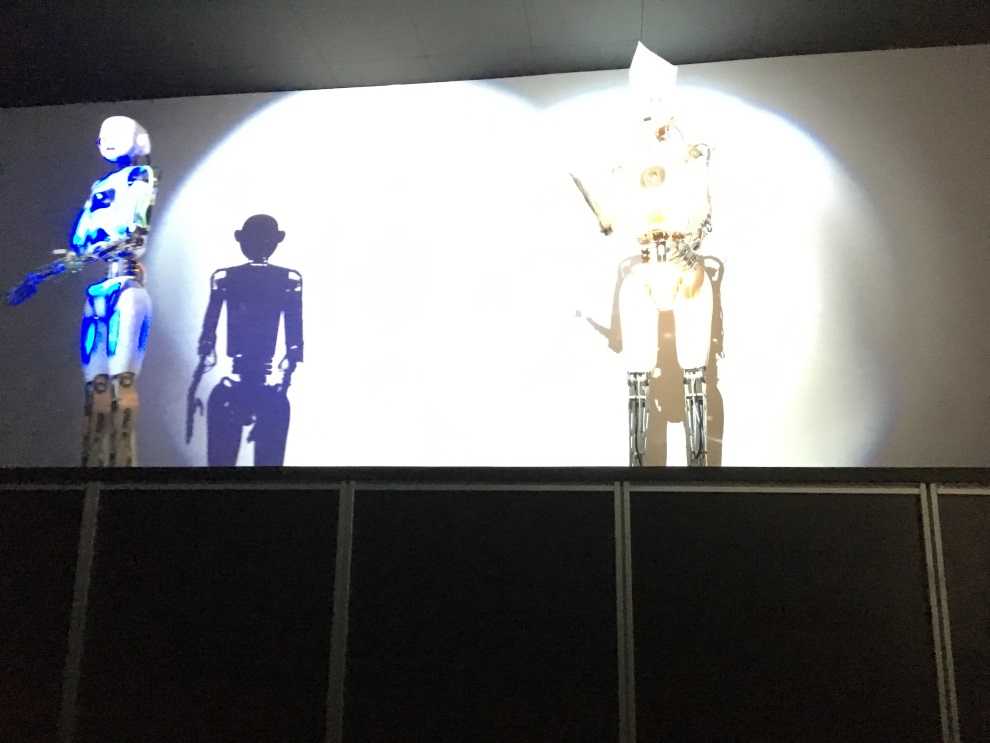 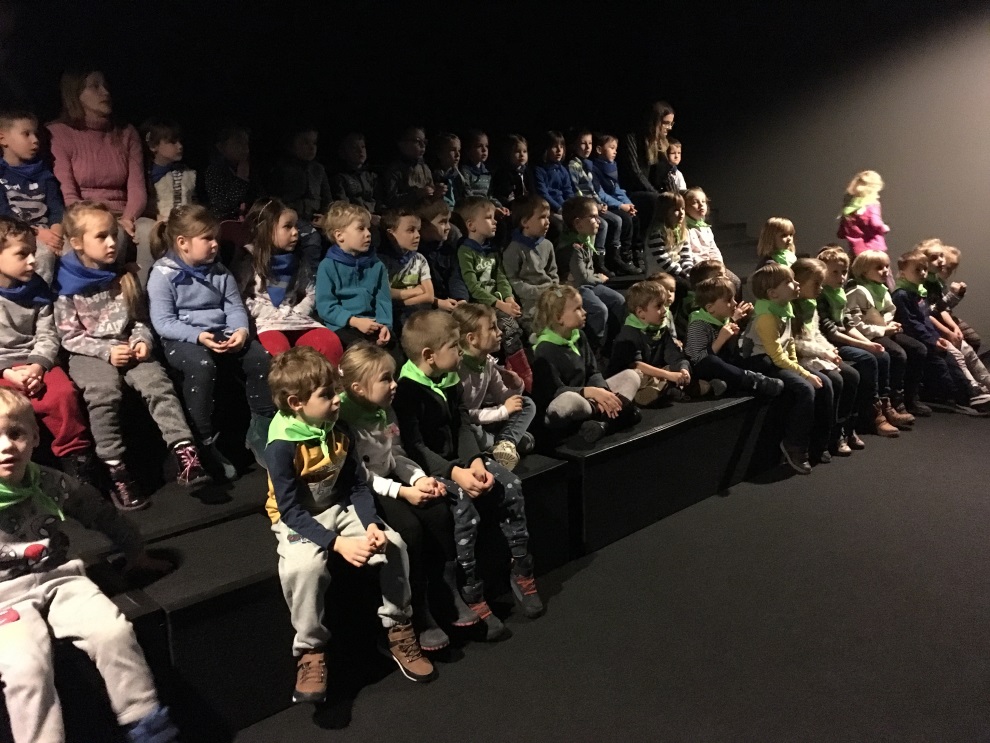 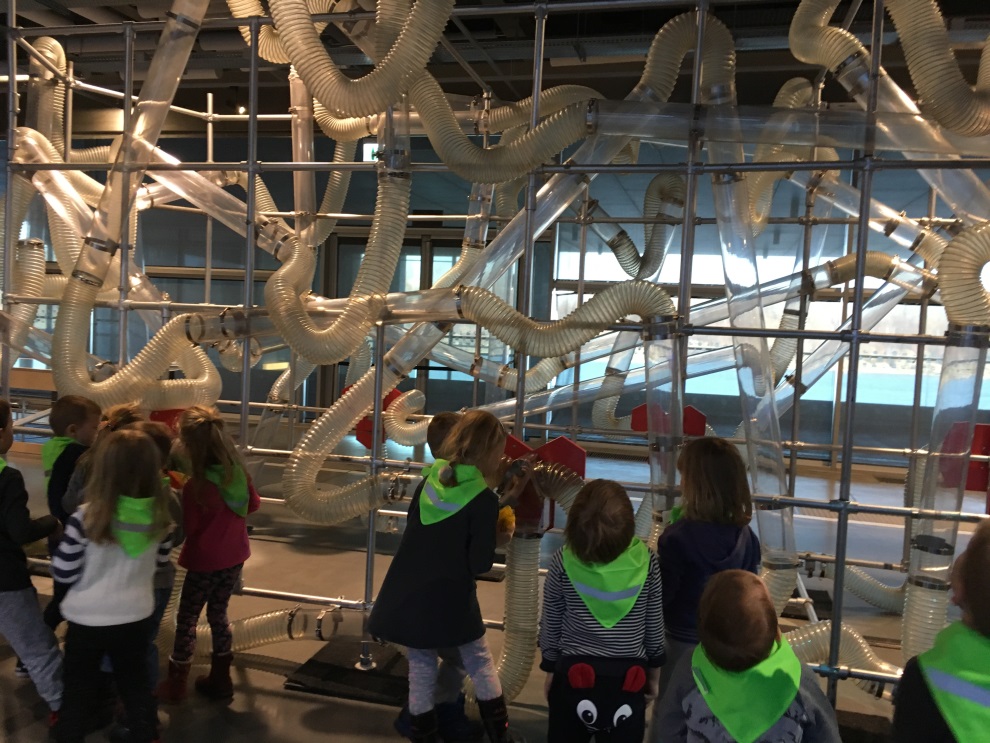 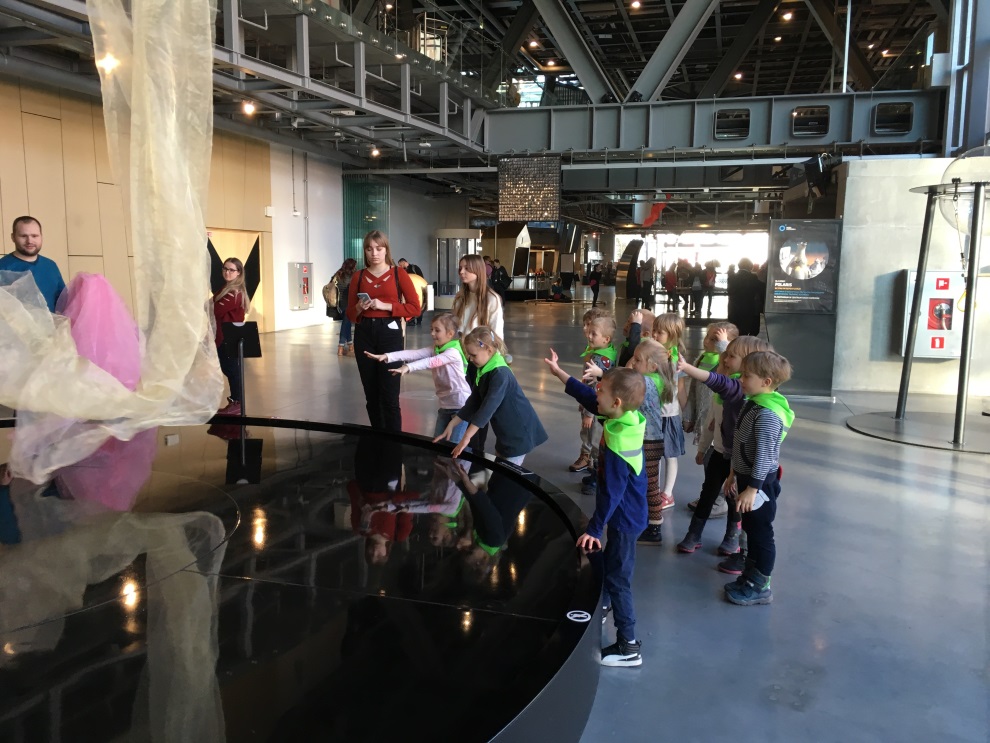 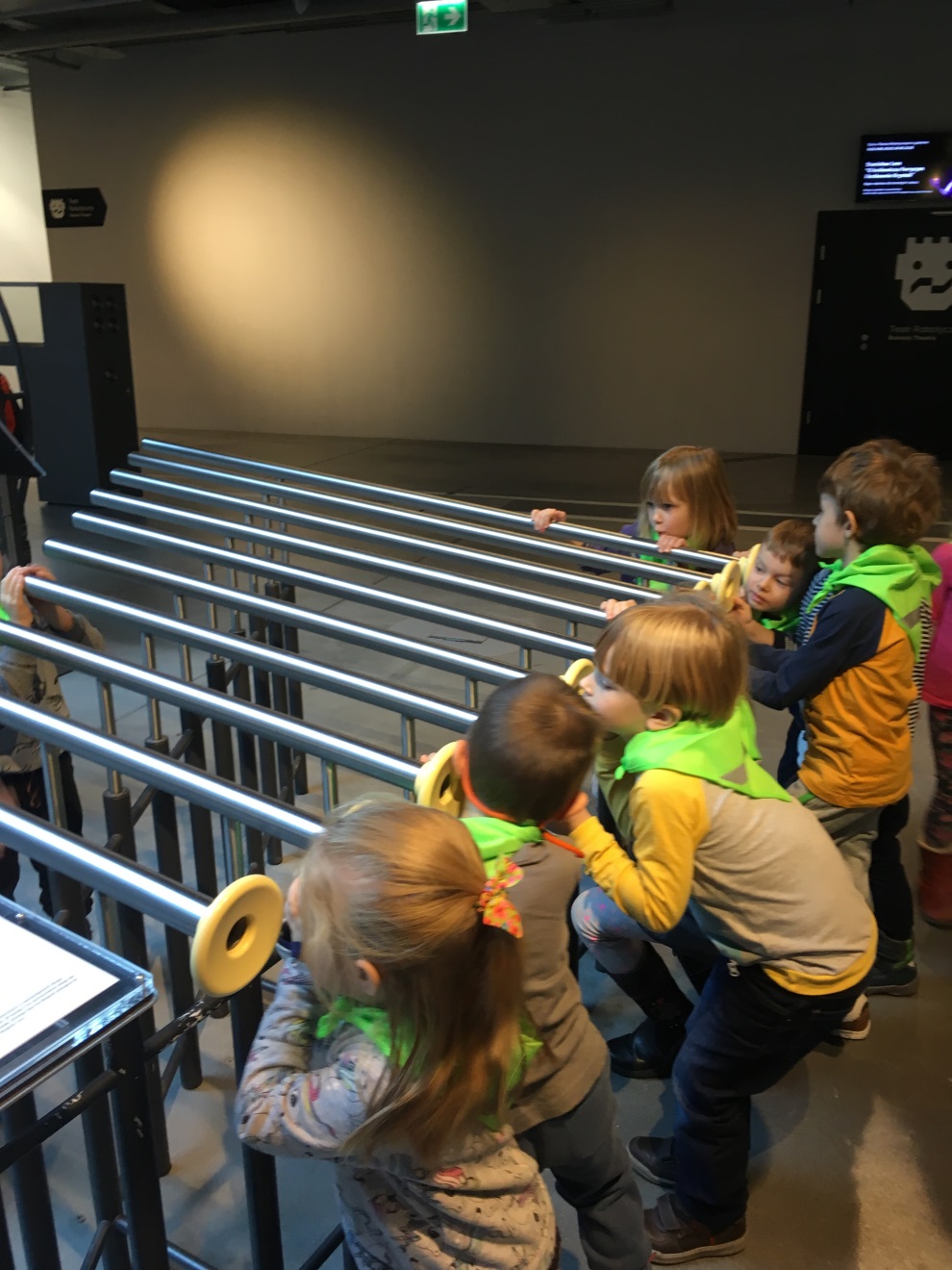 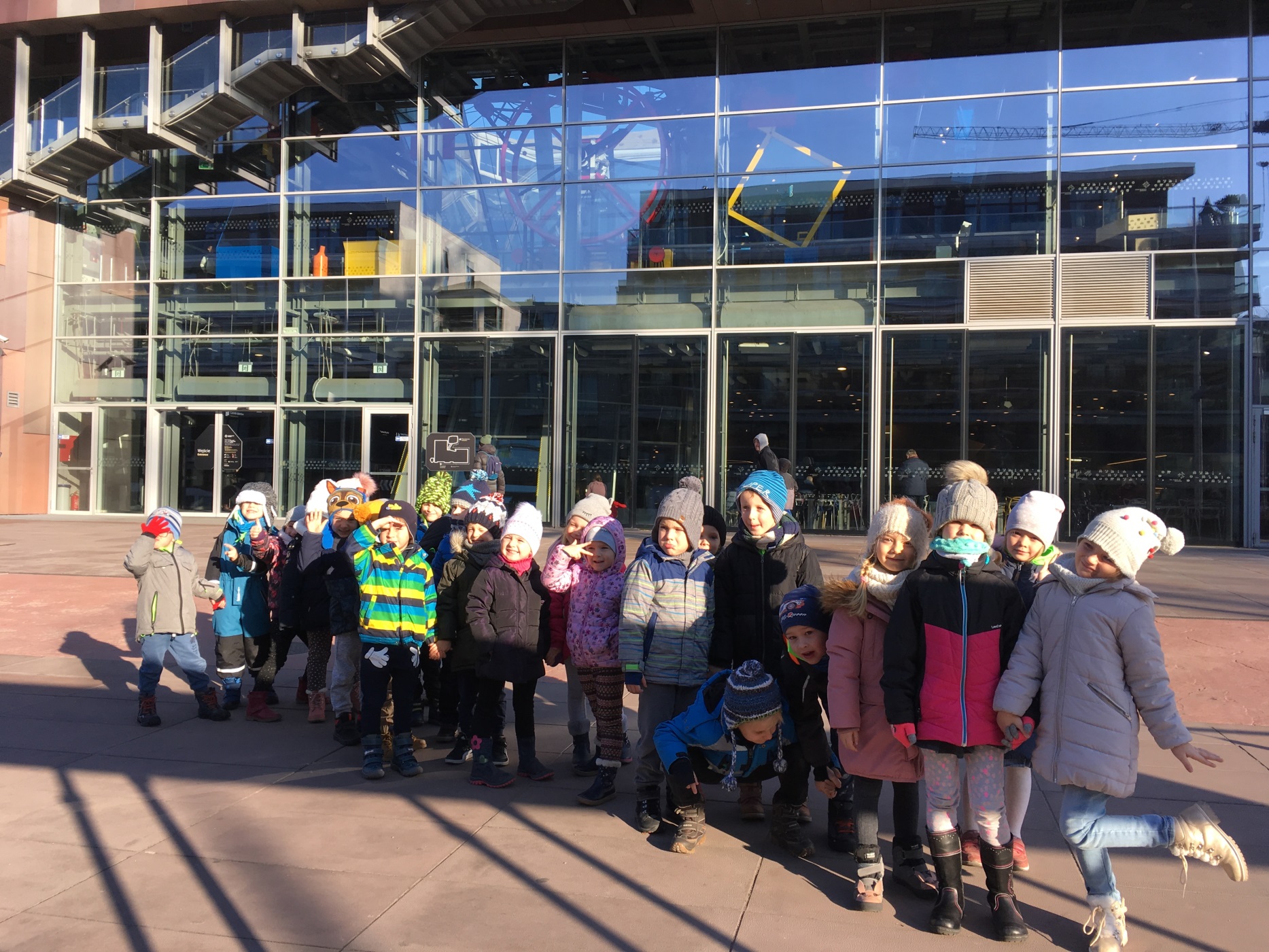